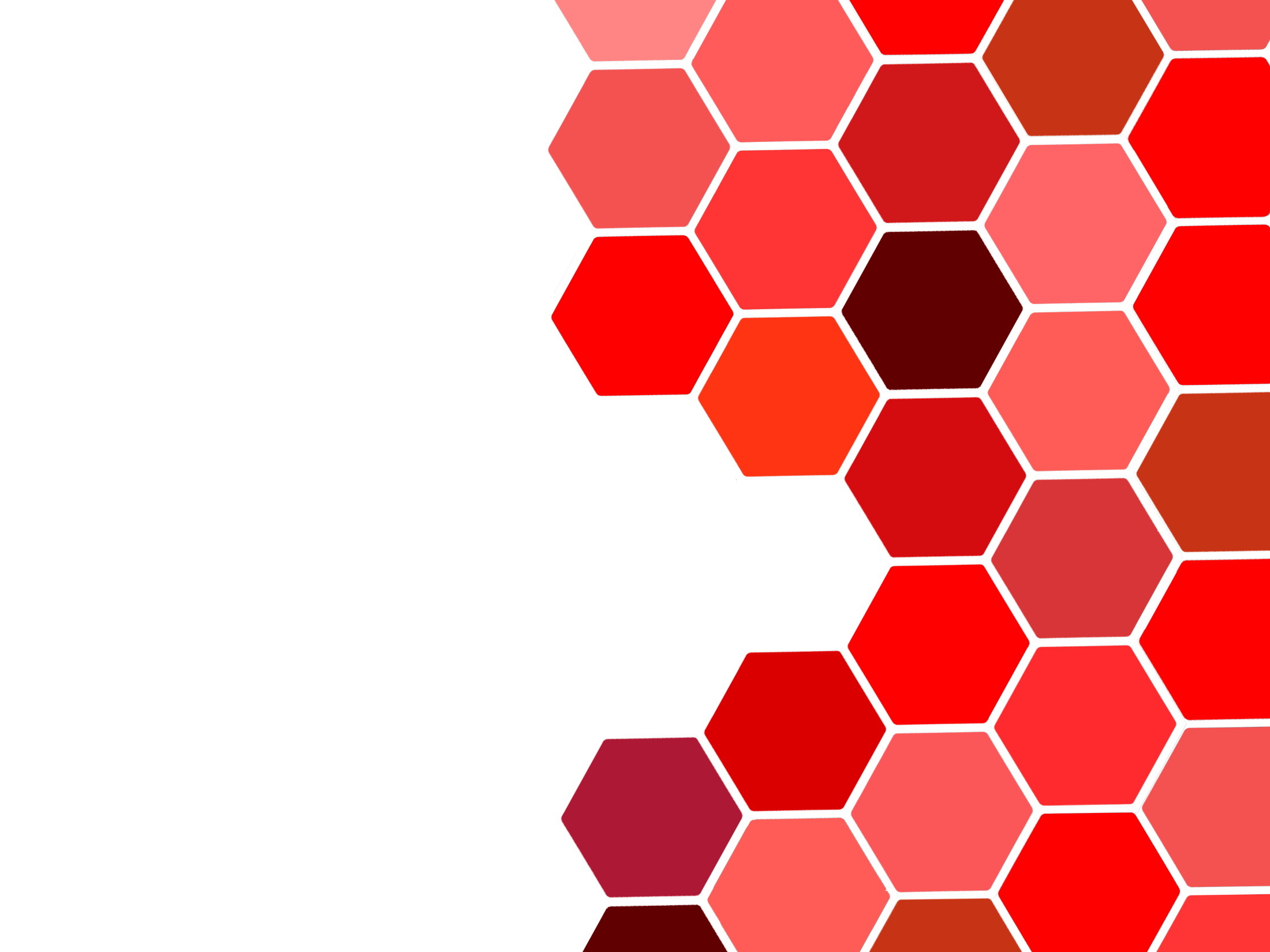 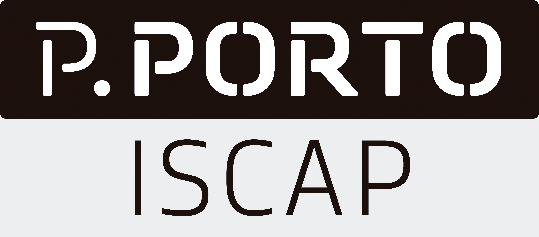 Títulodo PowerPoint
Instituto Superior de Contabilidade e Administração do Porto
Instituto Politécnico do Porto
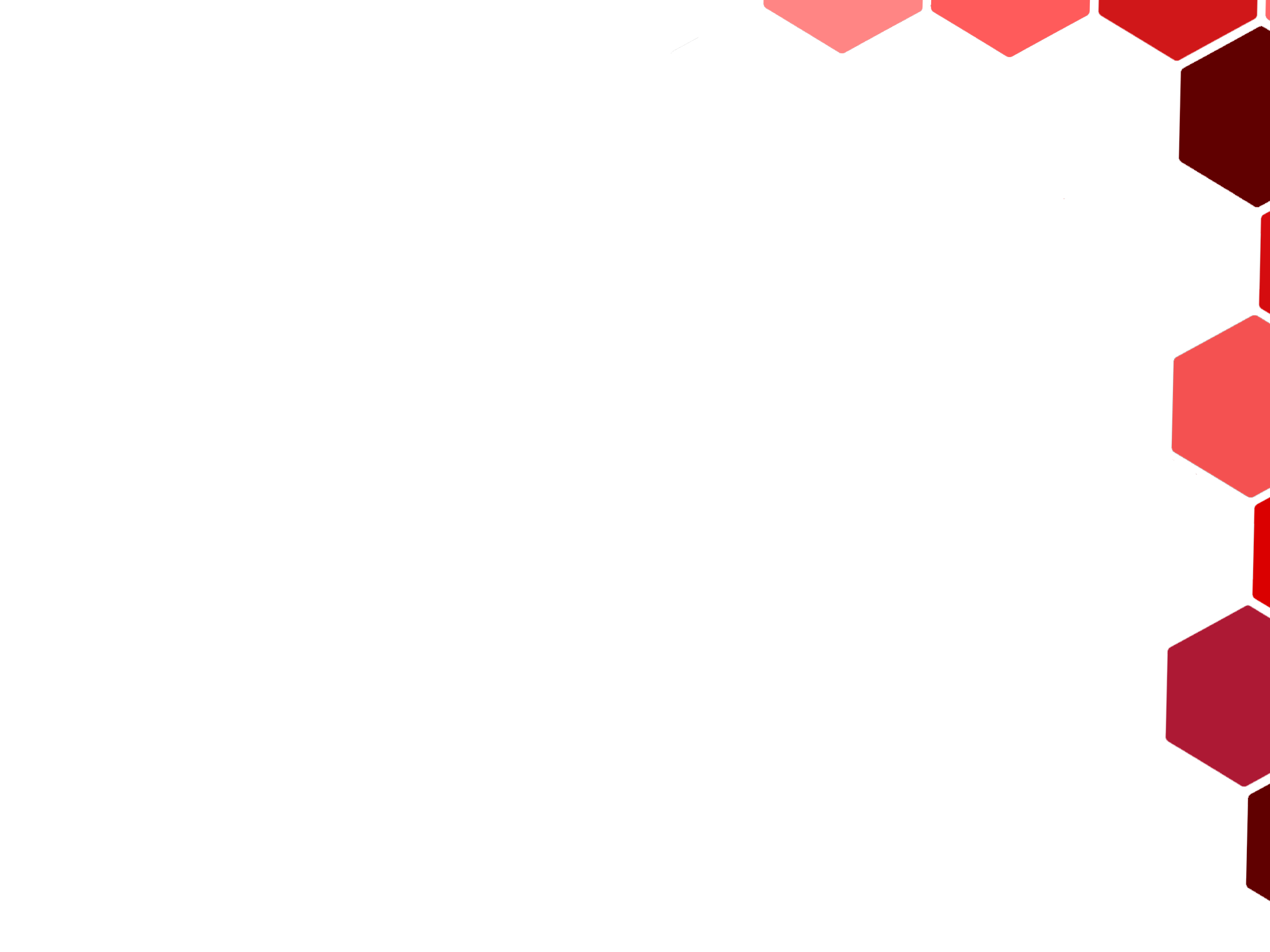 Título 1